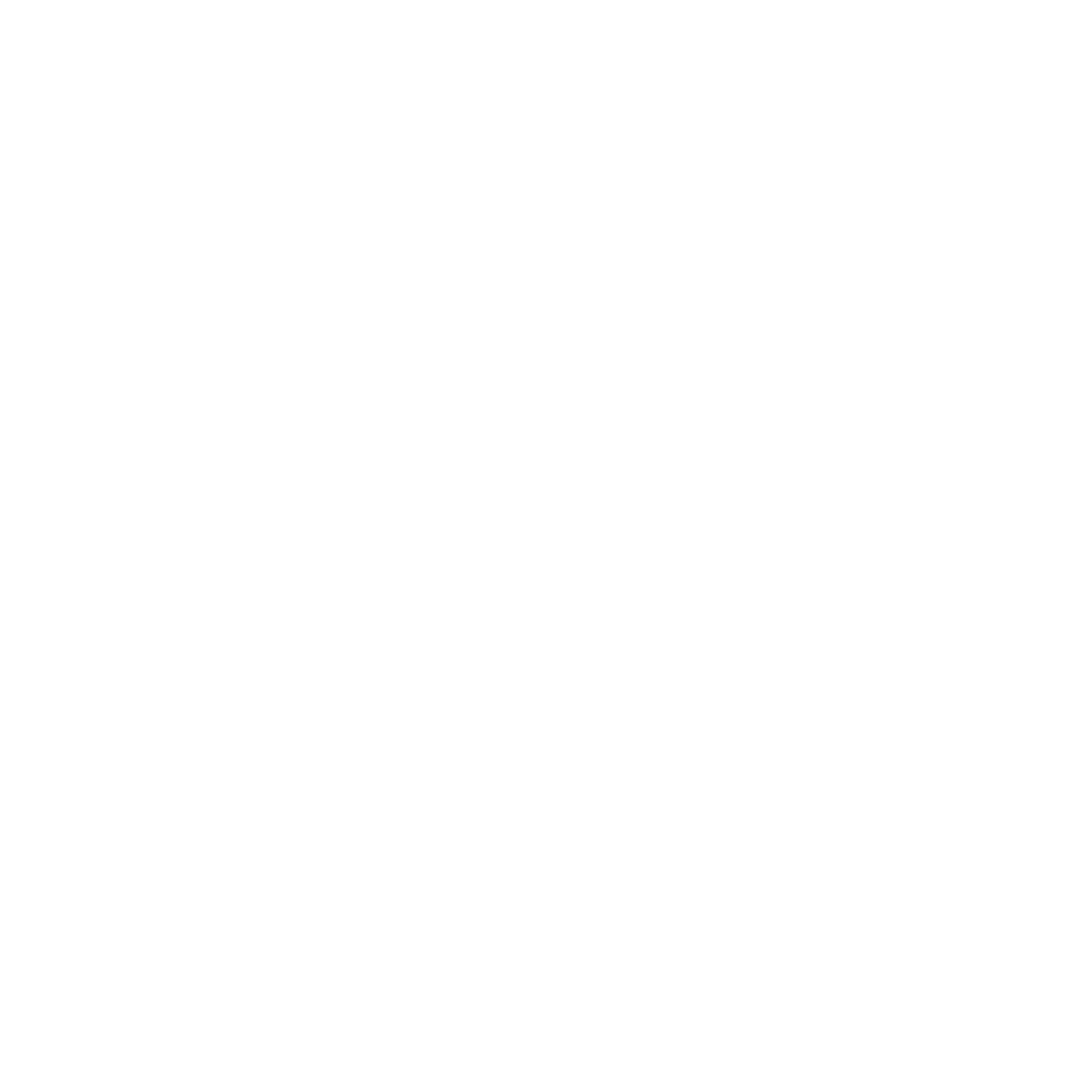 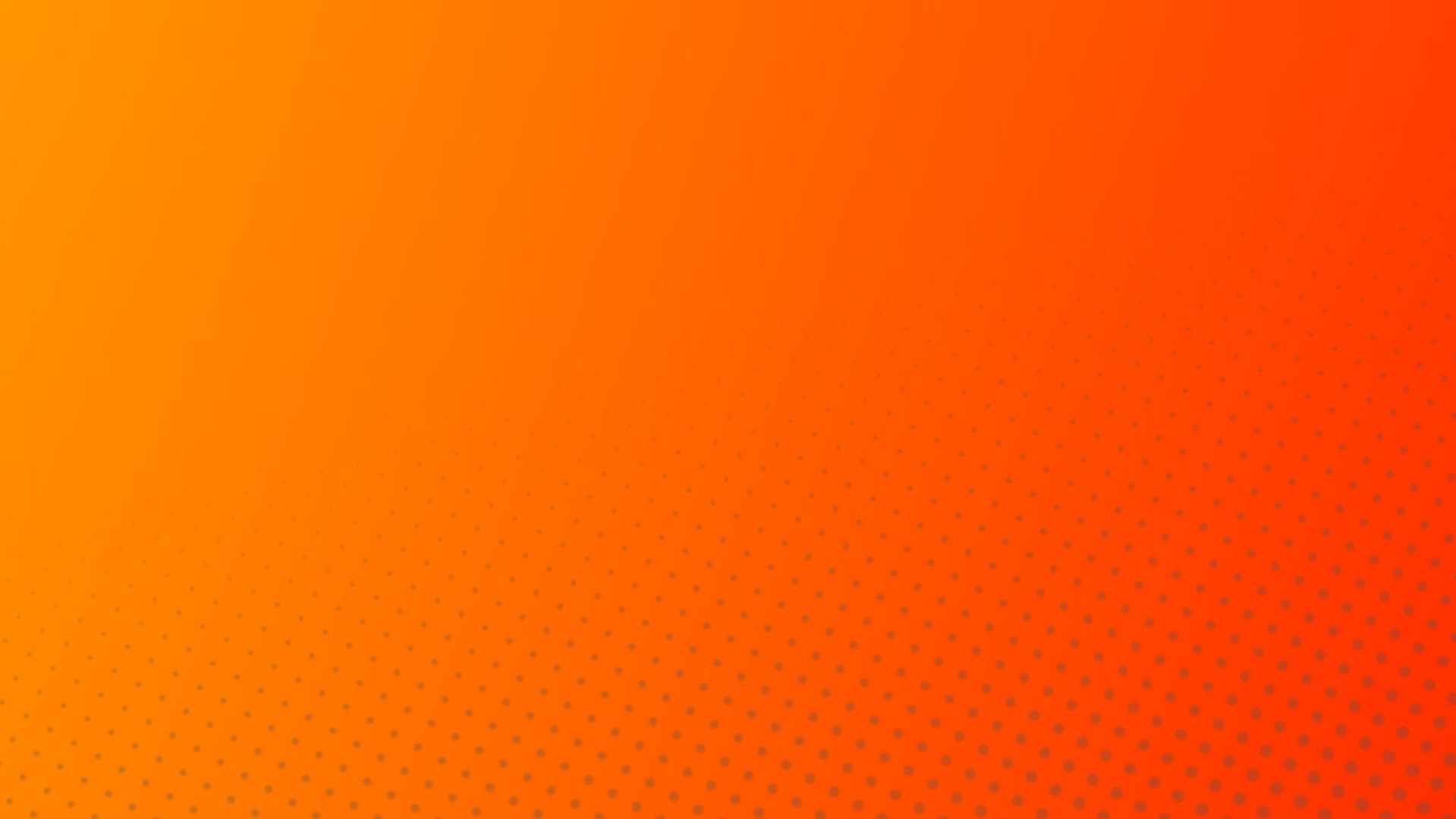 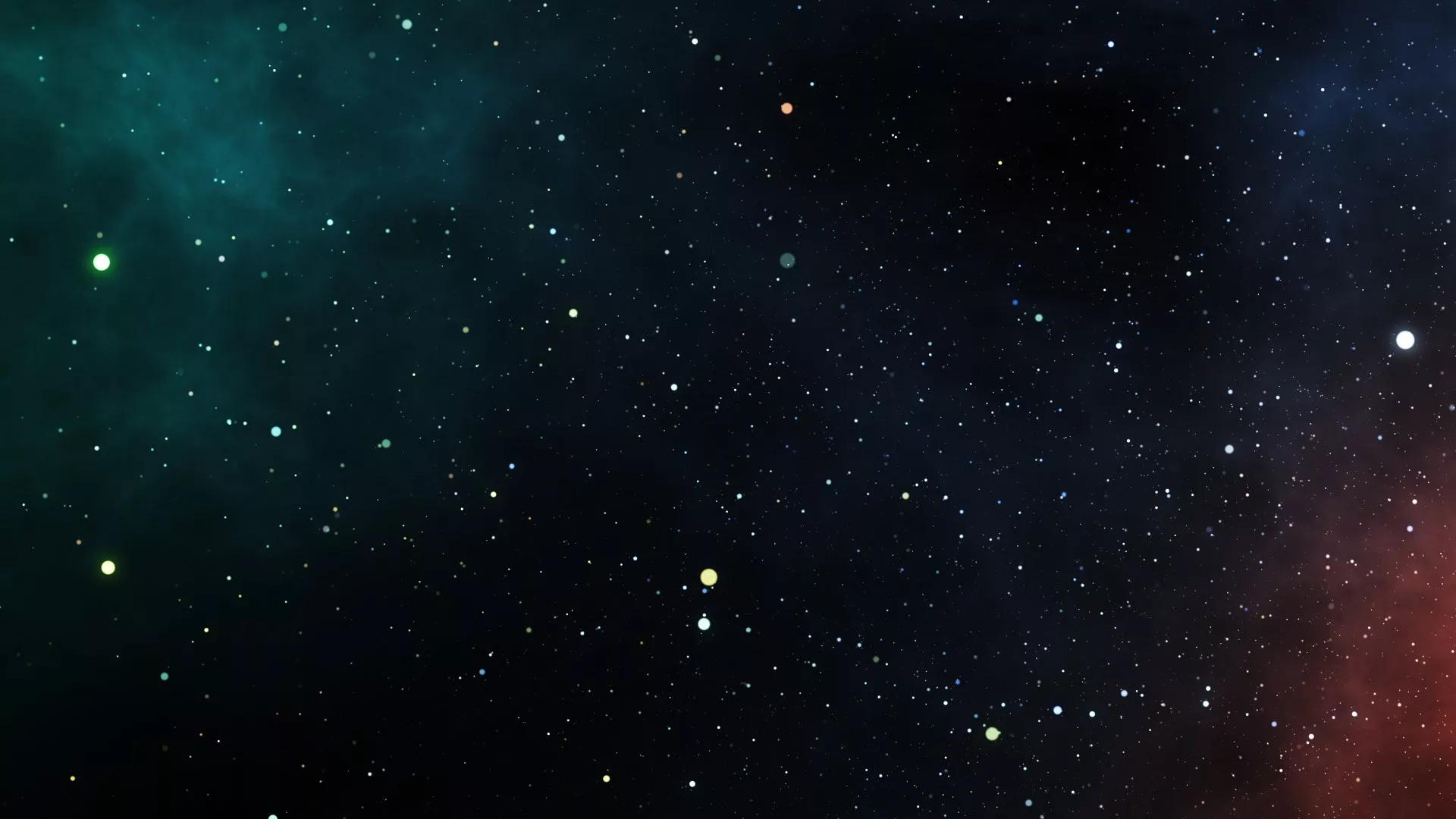 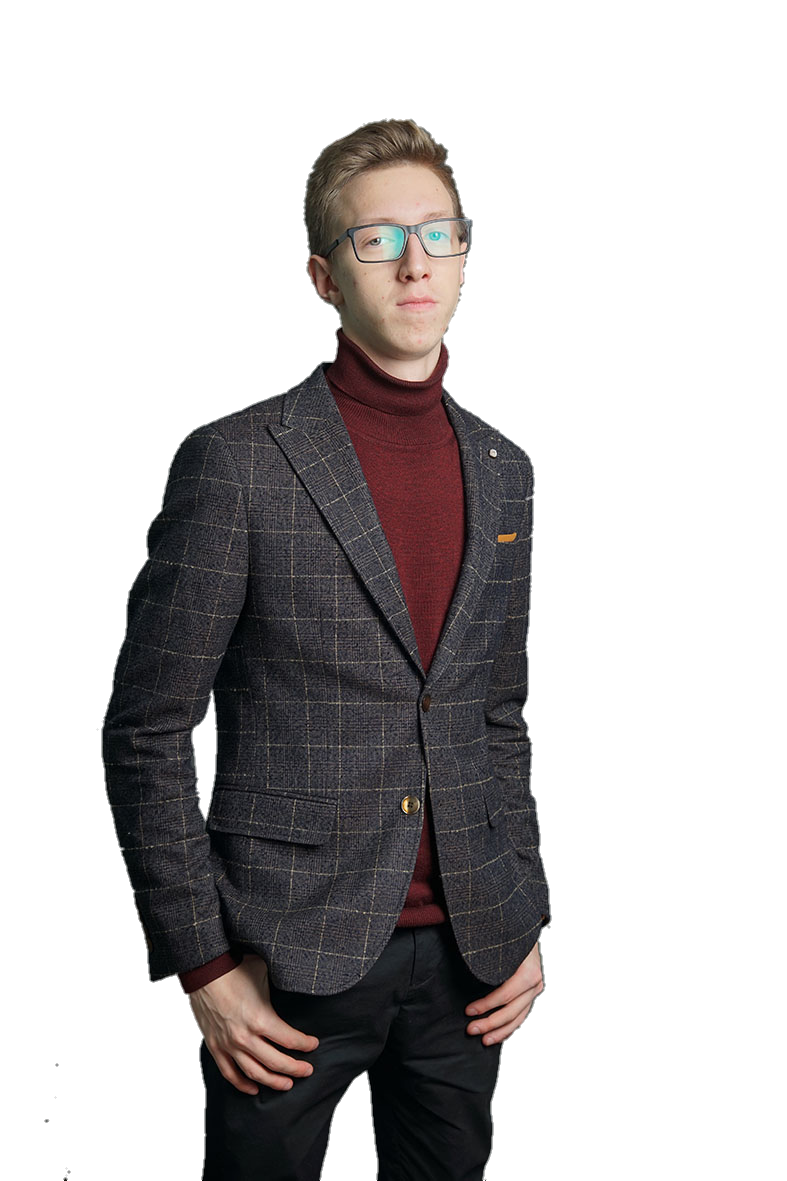 Худышкин Вячеслав
Начинающий предприниматель
Мне 18 лет, родился и вырос в г. Нефтеюганске. Как и все обычные подростки до 15 лет ничем не занимался, играл в компьютерные игры, не любил читать, был скромен и необщителен. Однако со времени подобный образ жизни перестал мне доставлять удовольствие. Я начал понимать что так не может продолжаться вечно, и это начало меня пугать. Мысль о том что я не успею состояться как личность к 18-ти годам и меня заберут в армию – пугала. Тогда я принял решение начать развиваться. Осенью 2017 попал на Азбуку Бизнеса в ЦМИ, В Августе 2018 пришел в Like Центр, к тому времени я только начал интересоваться маркетингом, и выстраивать свою бизнес-модель. В Сентябре пошел на Концентрат 23.0 где познакомился с предпринимателями и людьми желающими развиваться. Тогда все и началось!
Простота:Все вопросы по продвижению и раскрутке бизнеса берем на себя, клиент лишь согласует наши решенияДоверие:Работаем только с честными и открытыми клиентами. Всегда идем на встречу и оказываем поддержку
Уникальность:Экономия сил, времени и денег предпринимателей и управленцев частных компанийИндивидуальность:Индивидуальный подход к работе с каждым клиентом на основе его задач и потребностей
Креатив:Развитие бренда и формирование правильного впечатления от компании на рынкеЭффективность:Подбор наиболее эффективных маркетинговых инструментов для развития конкретного бизнеса.Проведение тестов и исследований
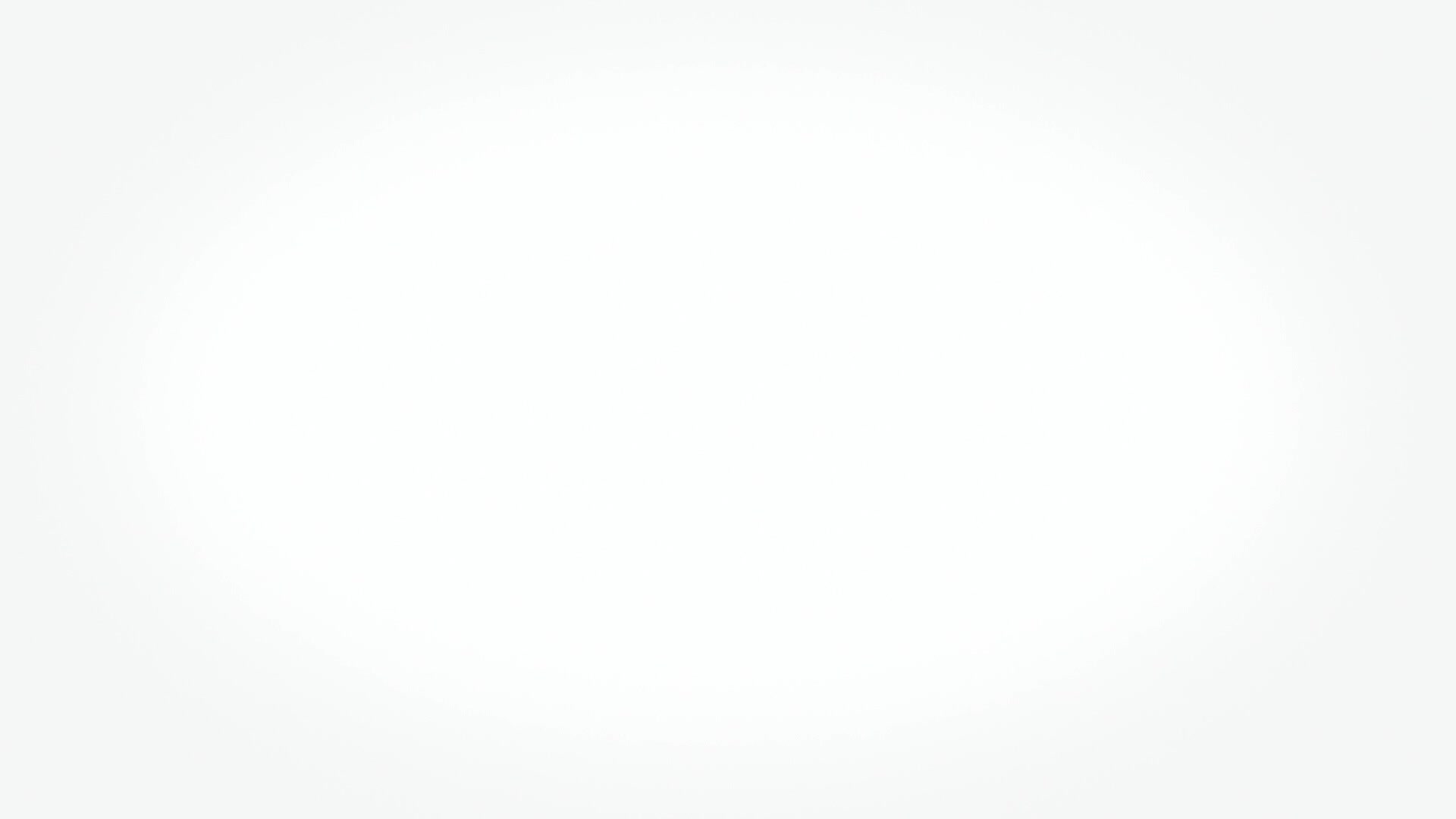 1
2
3
4
5
6
Riseale – Маркетинговое агенствоПолного цикла и Digital маркетинг
Общая информация:
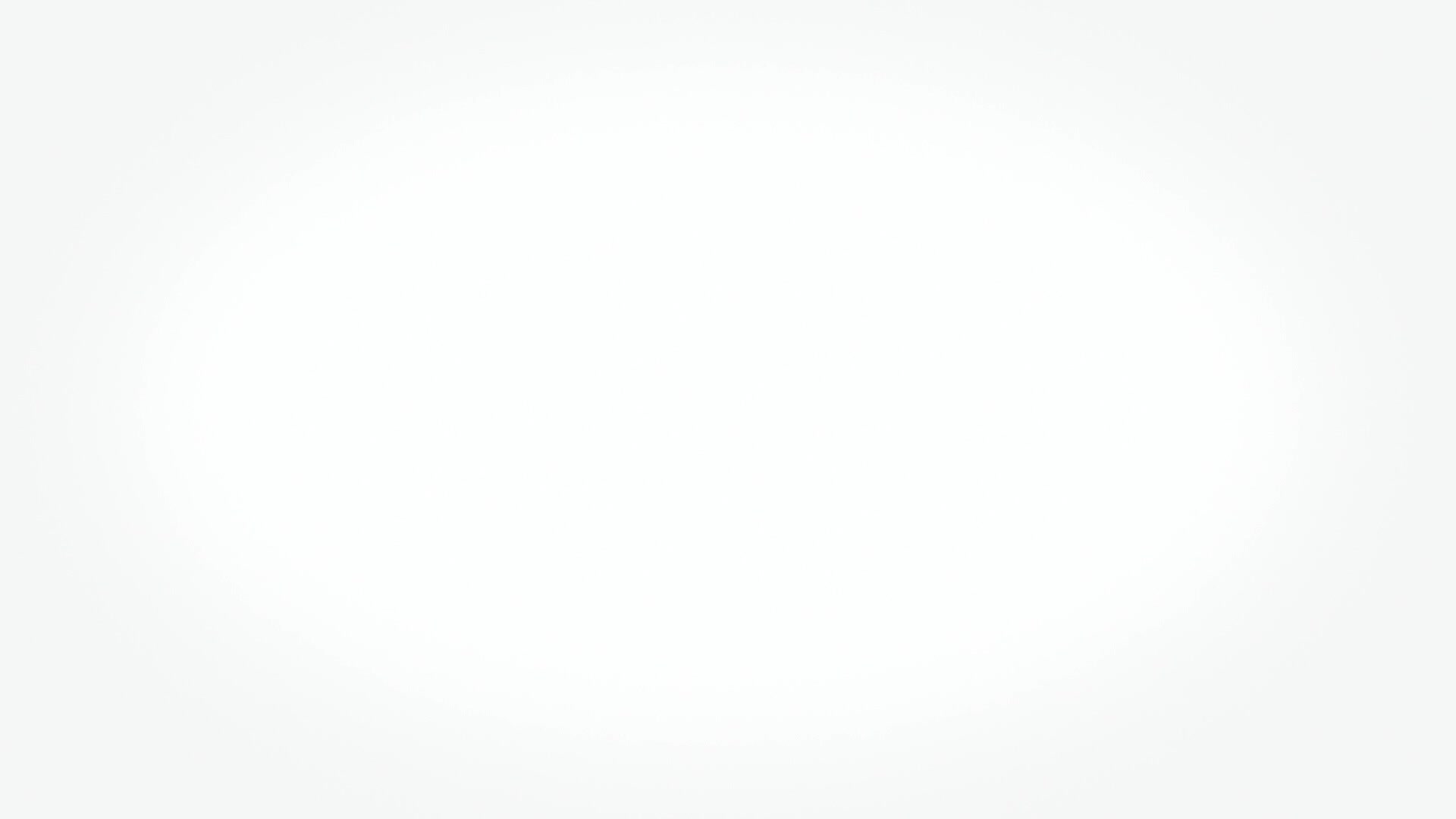 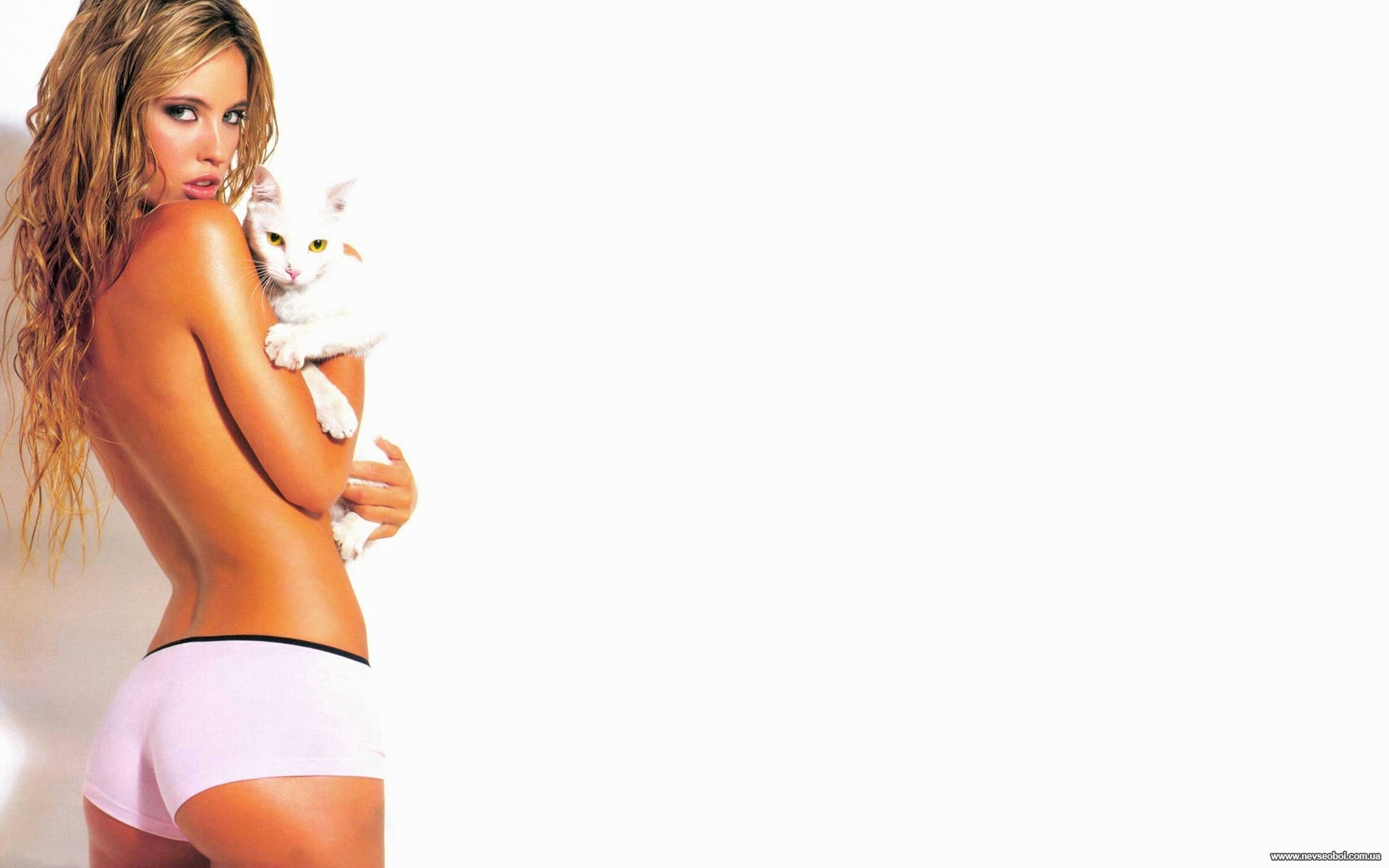 Маркетинг - это наука возбуждать и его задача делать клиента «ЛАСКОВЫМ»
а только потом выставлять счет
Нет смысла заниматься маркетингом, когда нет упаковкиНет смысла заниматься рекламой, когда не настроен маркетинг
Плюсы:- Вкусные арбузы- Доступная цена- Клиенто-ориентированностьМинусы:- Продает на рынке- Нет рекламы- Арбузы воруютВывод:
- Нет клиентов- Нет прибыли- Арбузы пропадают
Плюсы:- Много товара- Хорошее место
- Есть реклама- Настроена логистикаМинусы:- Плохое качество товара- Высокая цена- Вспыльчивый хозяинВывод:- Много клиентов- Высокая доходность- Лидер на рынке
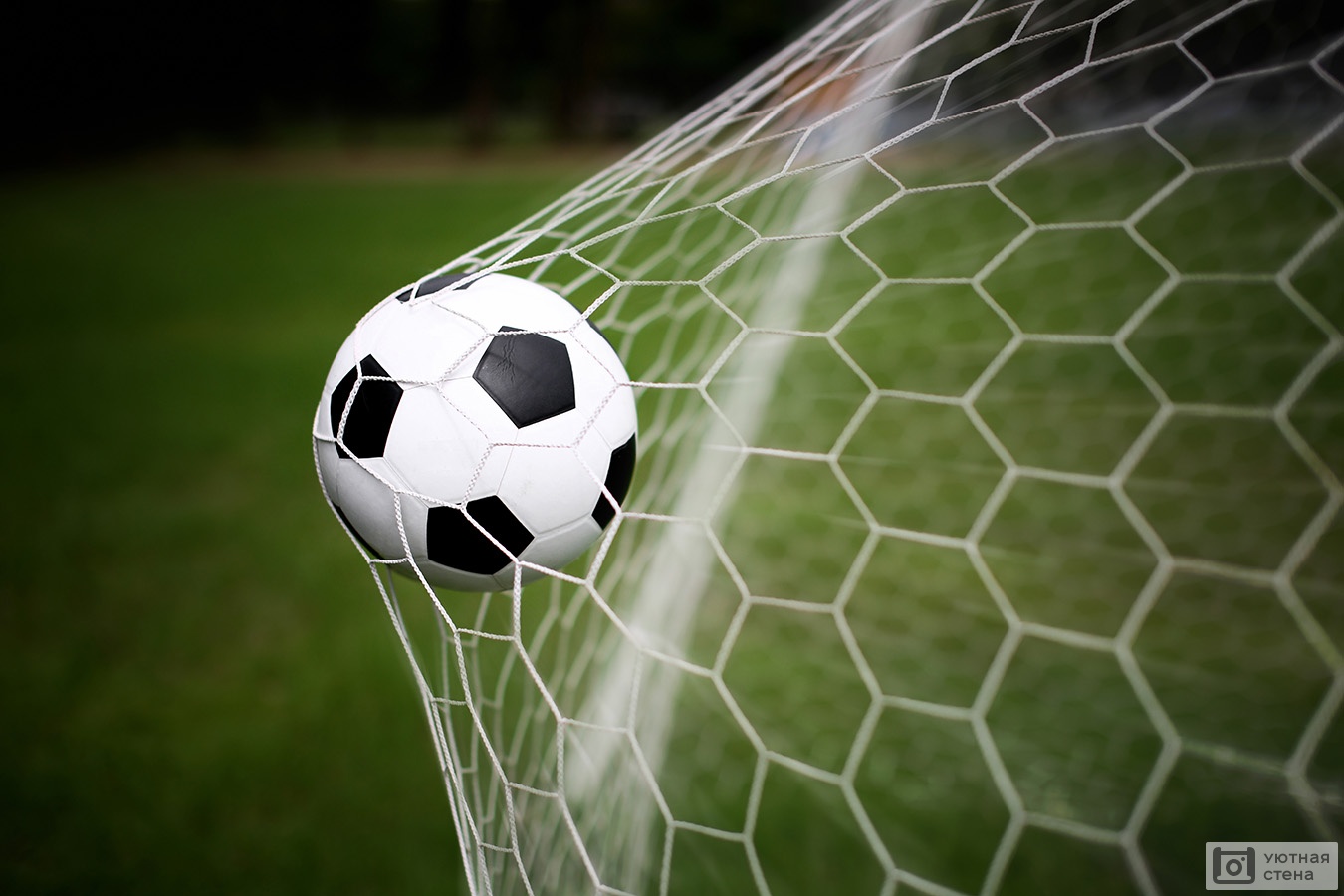 Win – win – win
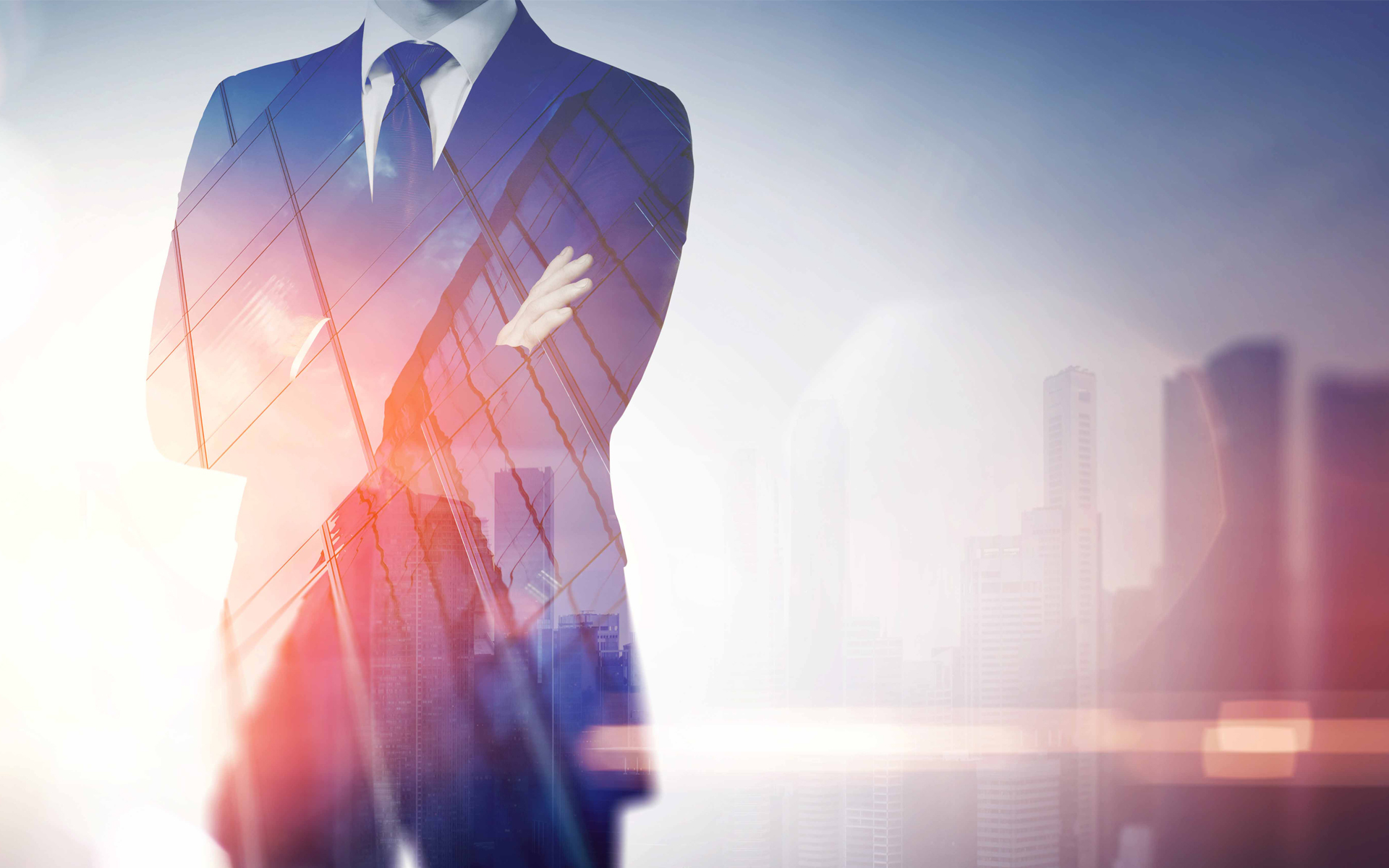 маркетинг
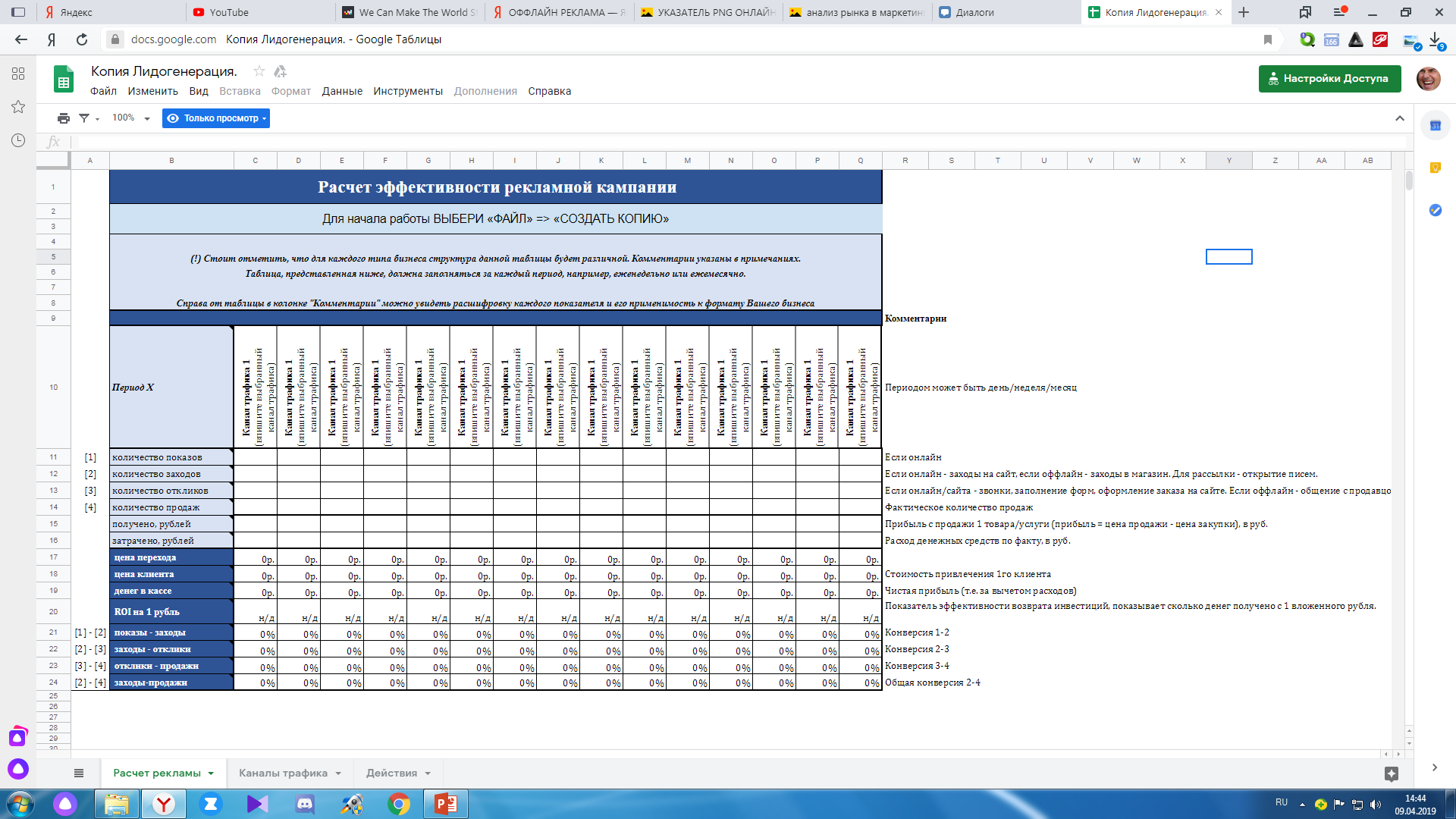 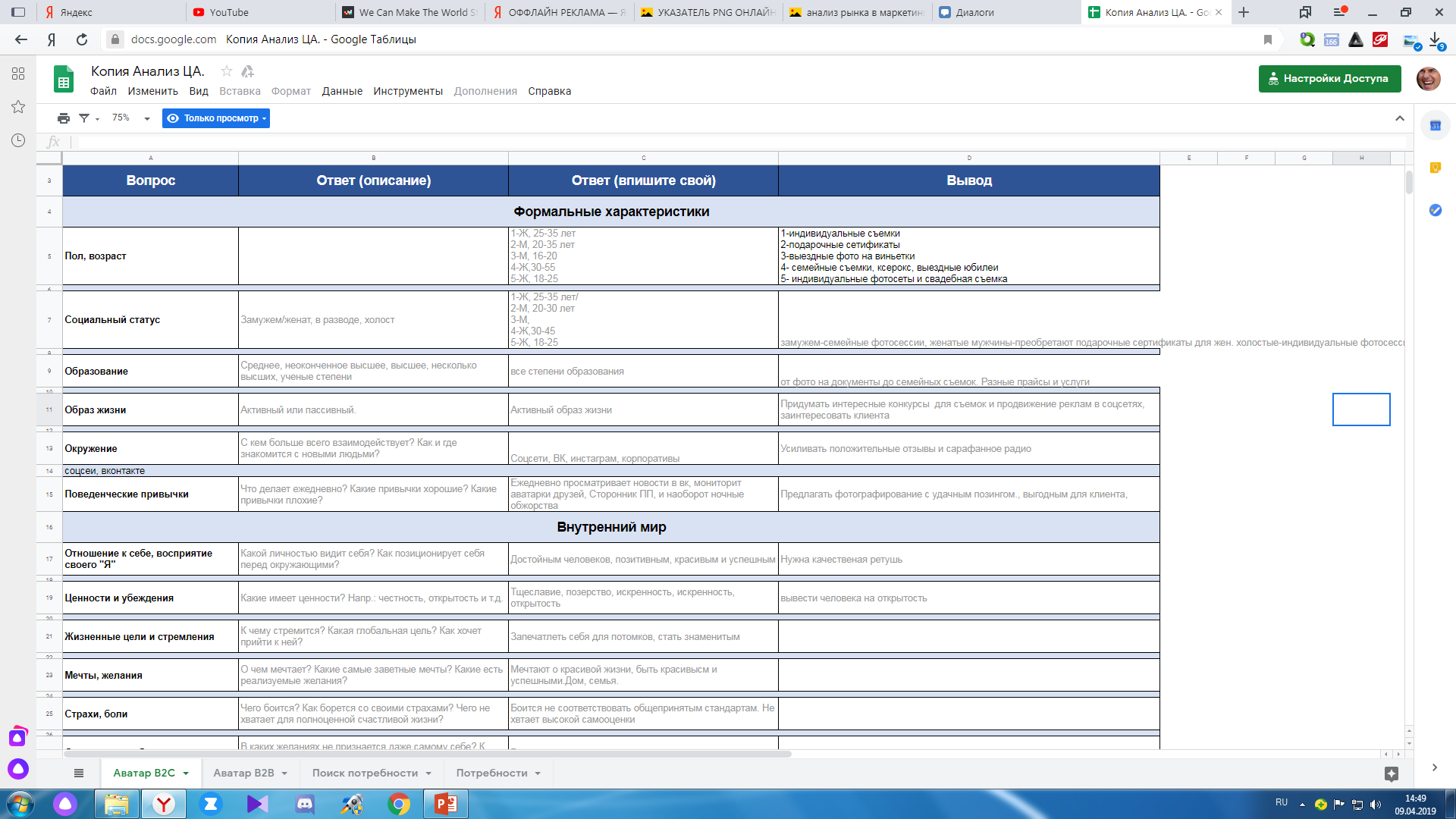 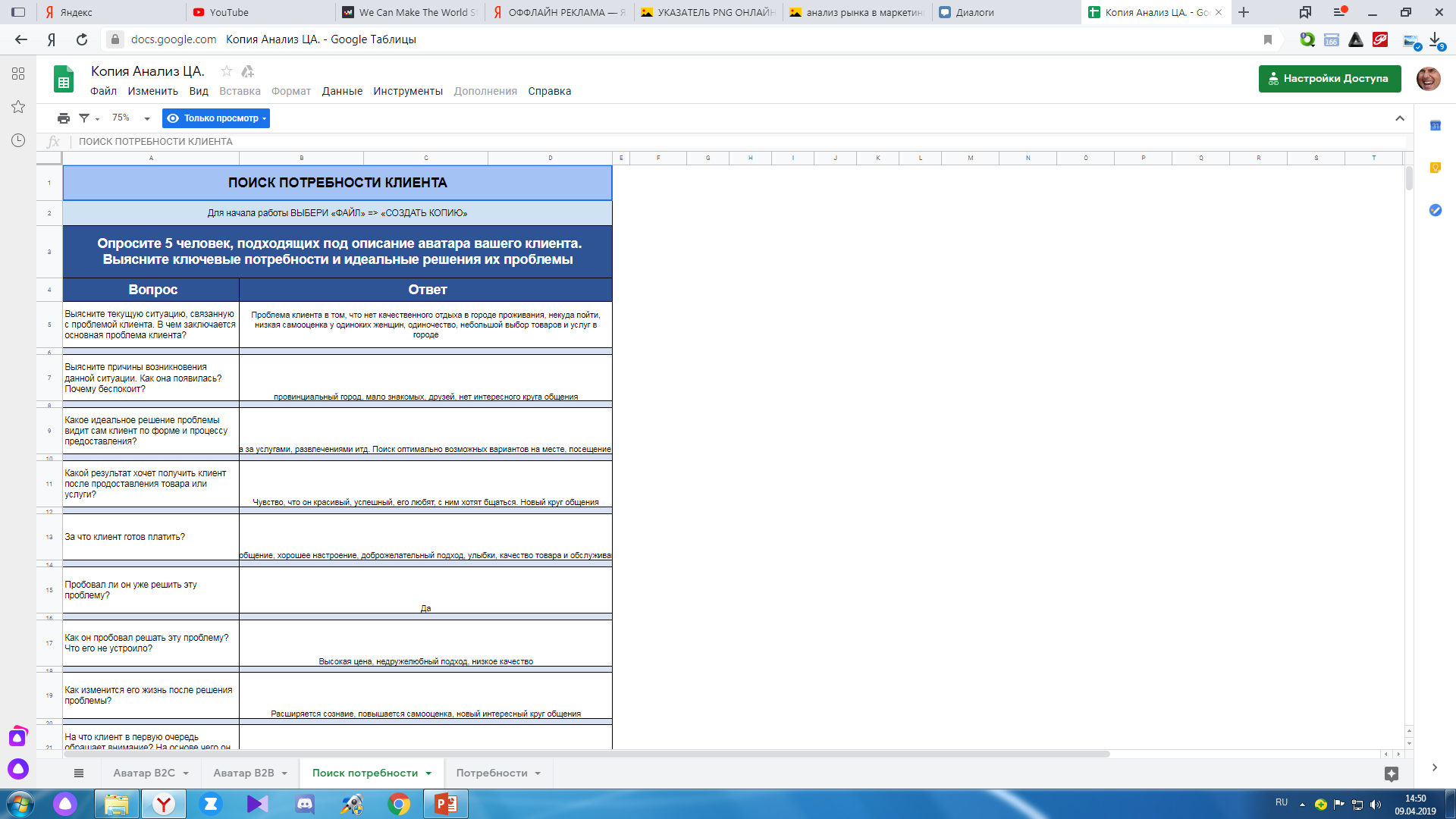 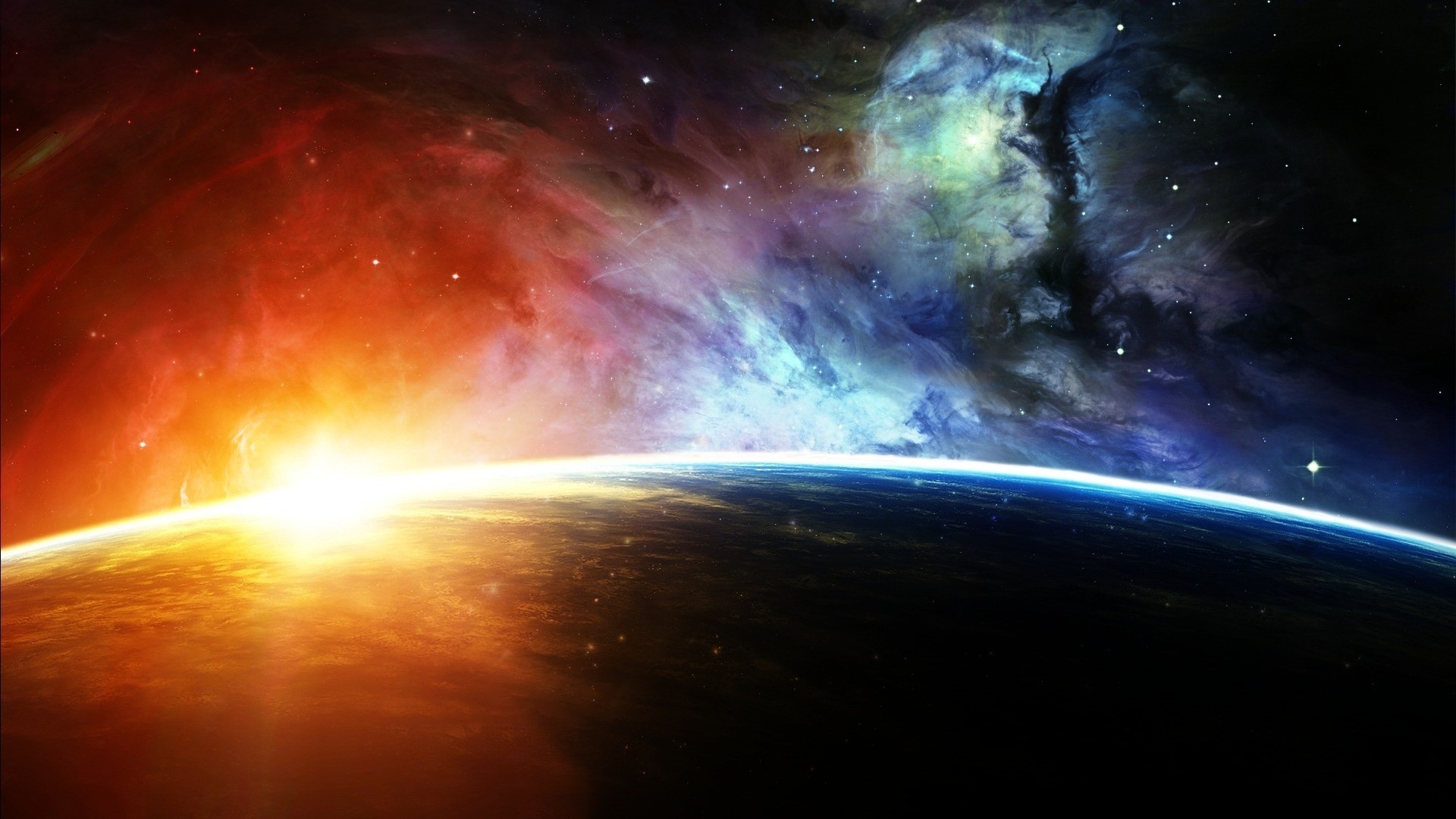 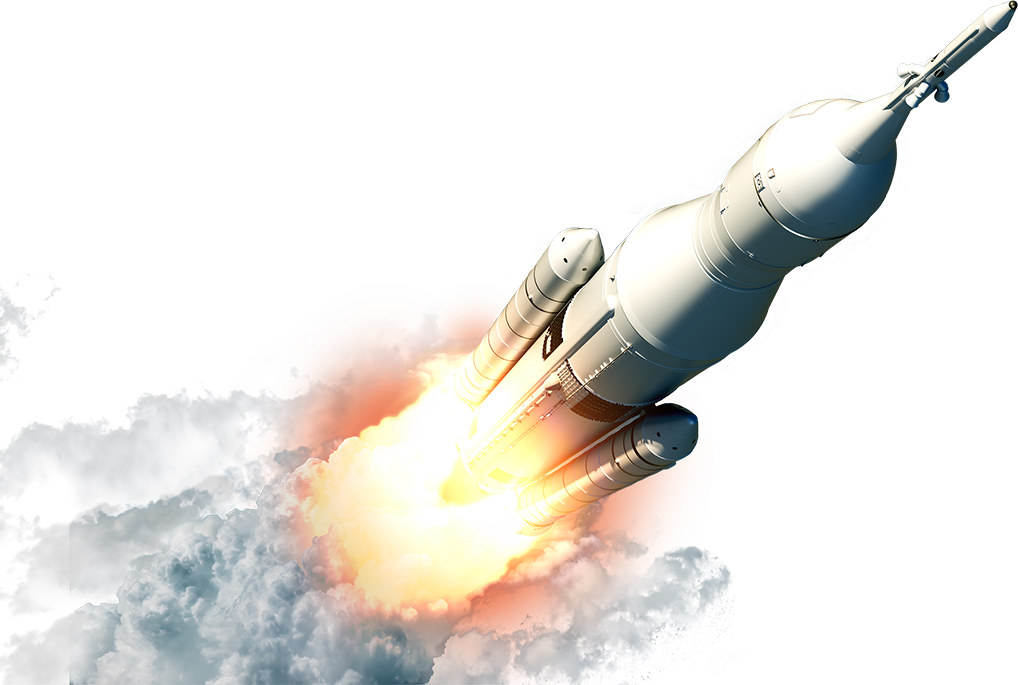 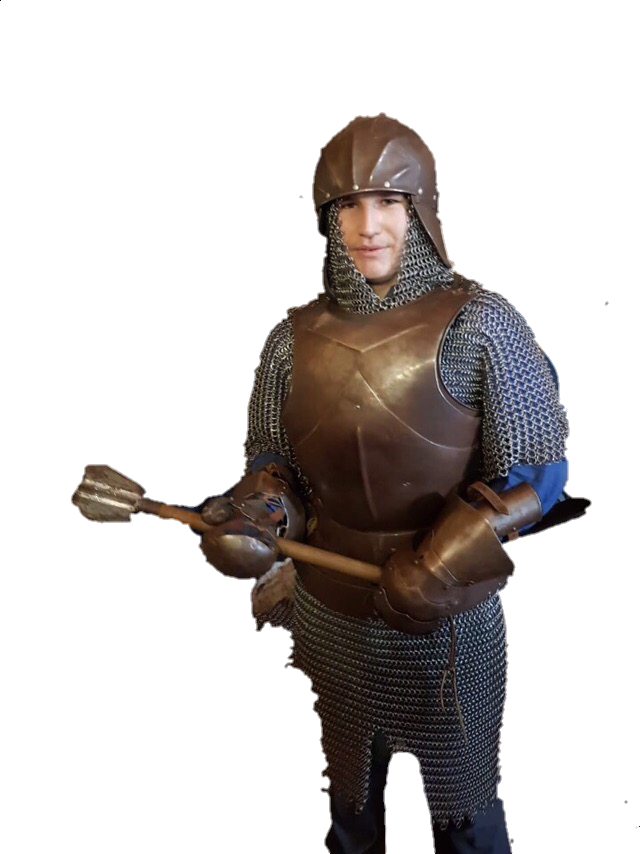 упаковка
Упаковка бизнеса
- Соц. сети- Сайт- Лендинг- Вывеска- Логотип- Офис
- Оффер- Товар- Авто- Реклама- Витрина- Визитка
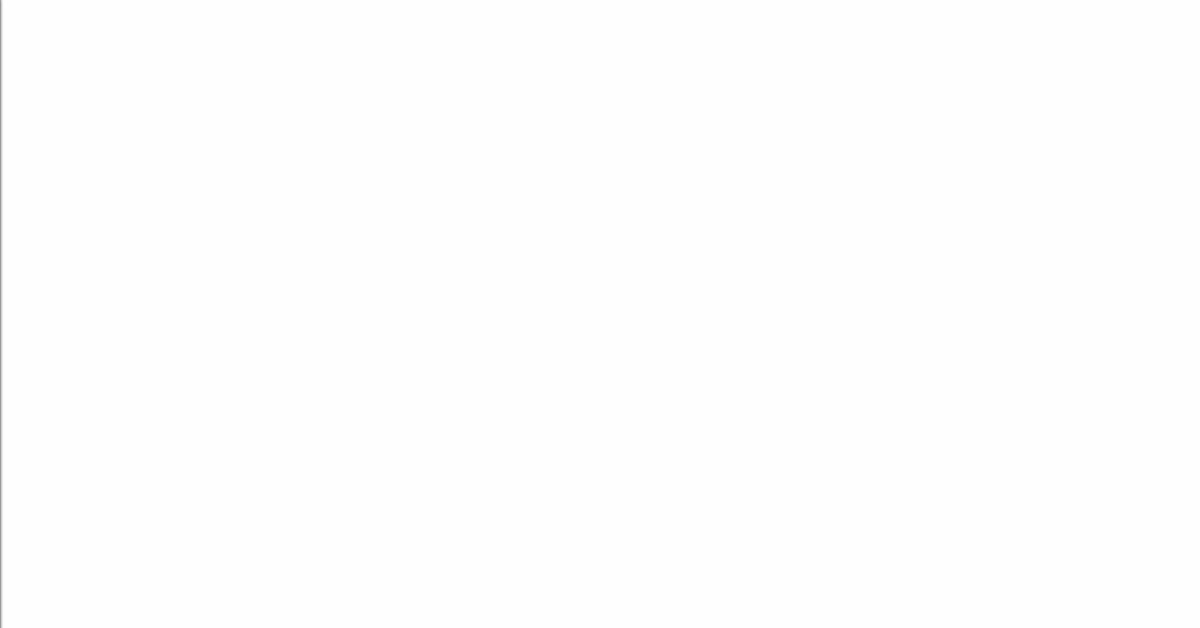 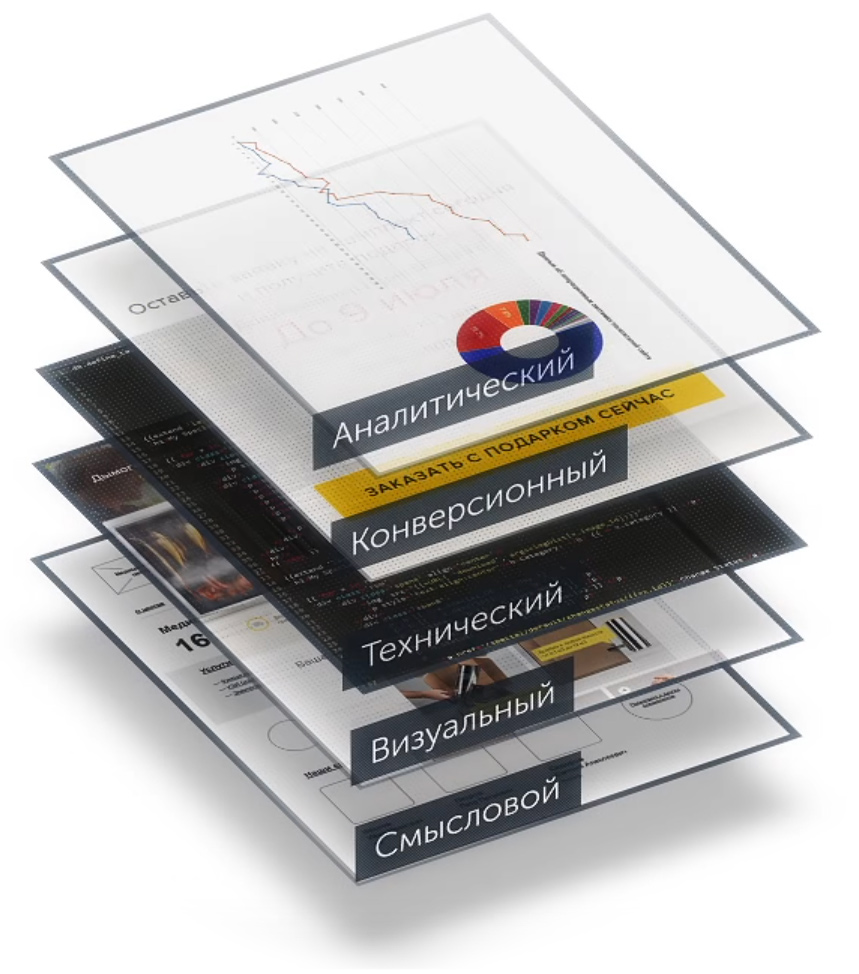 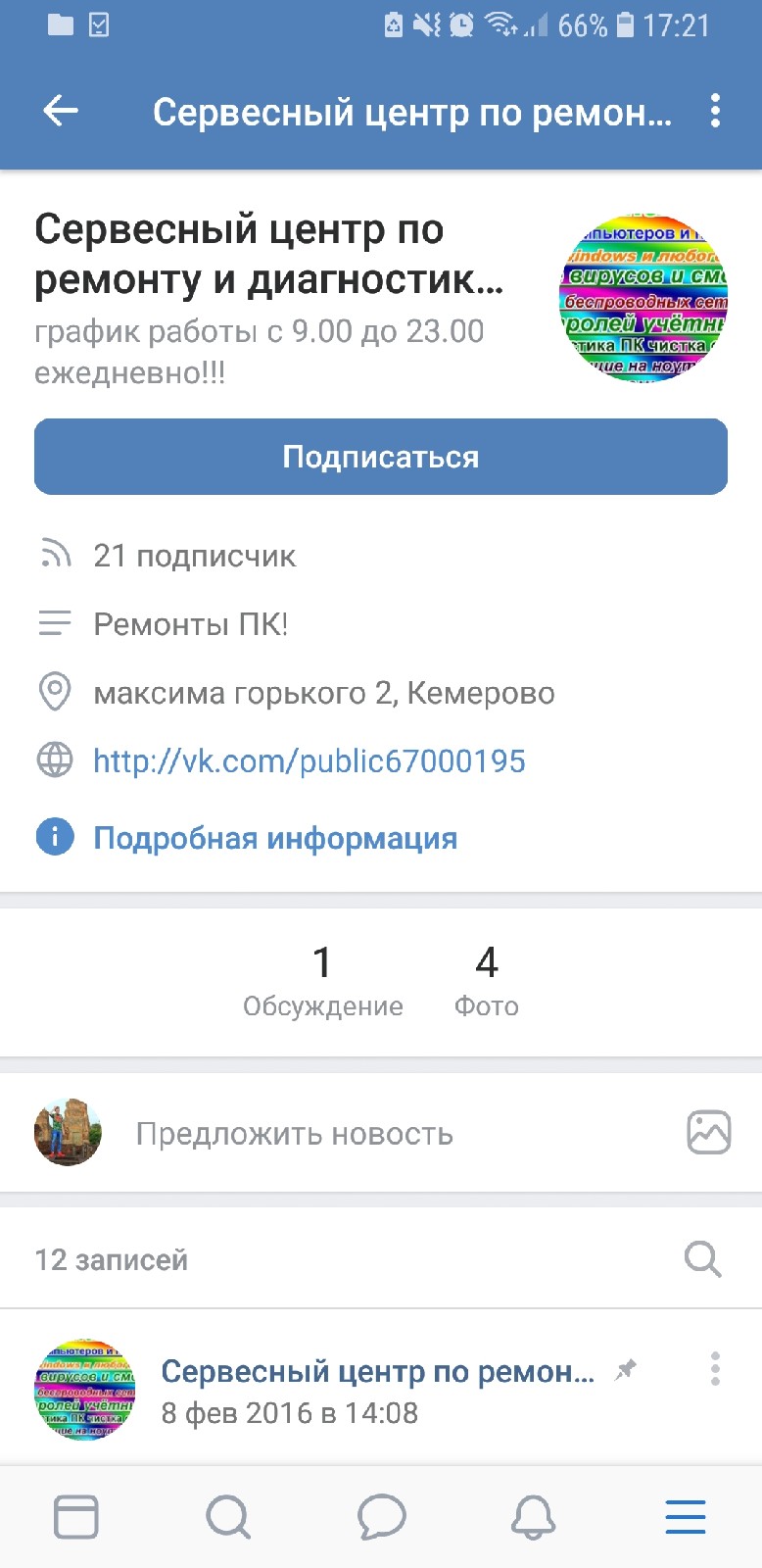 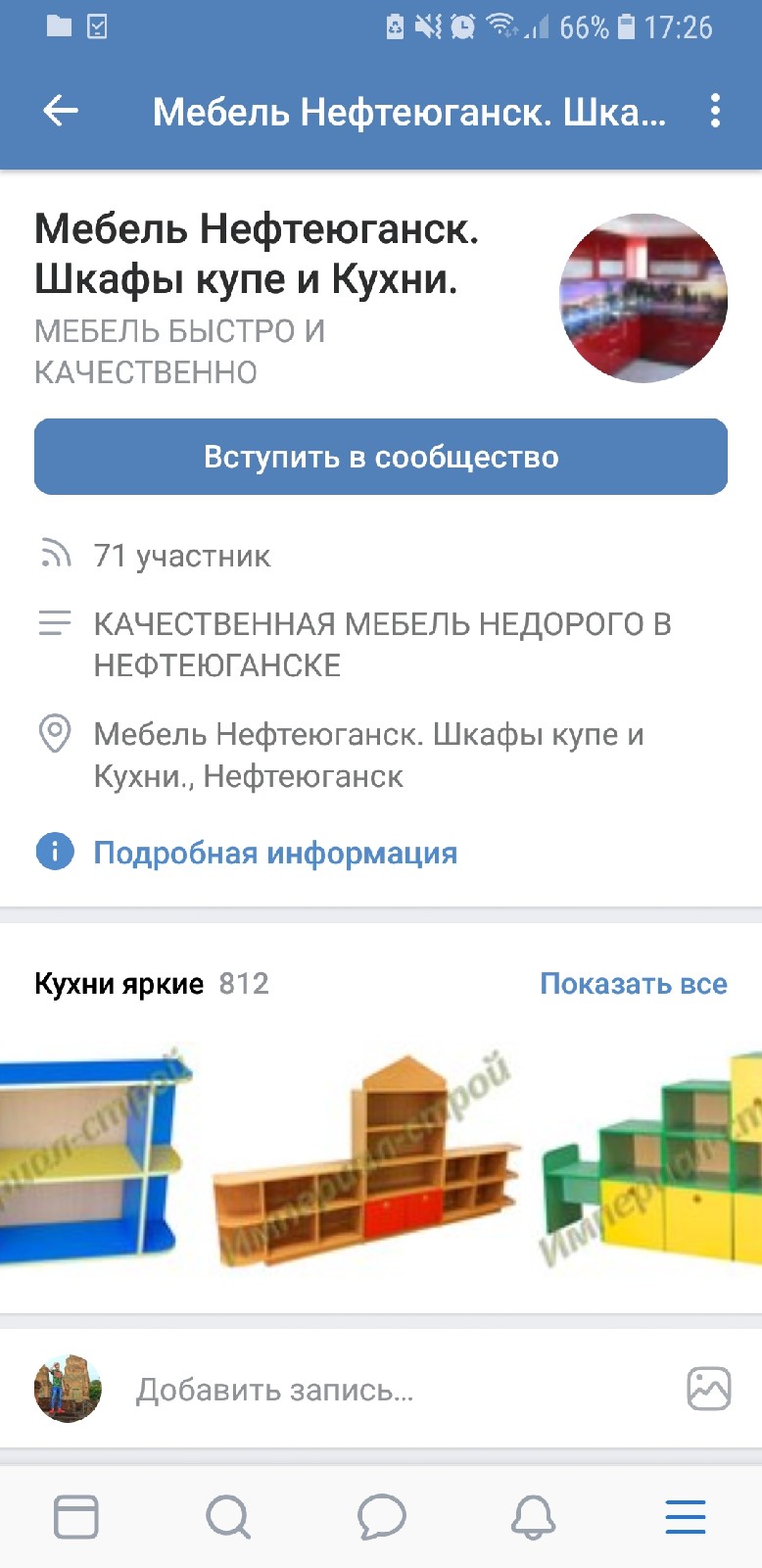 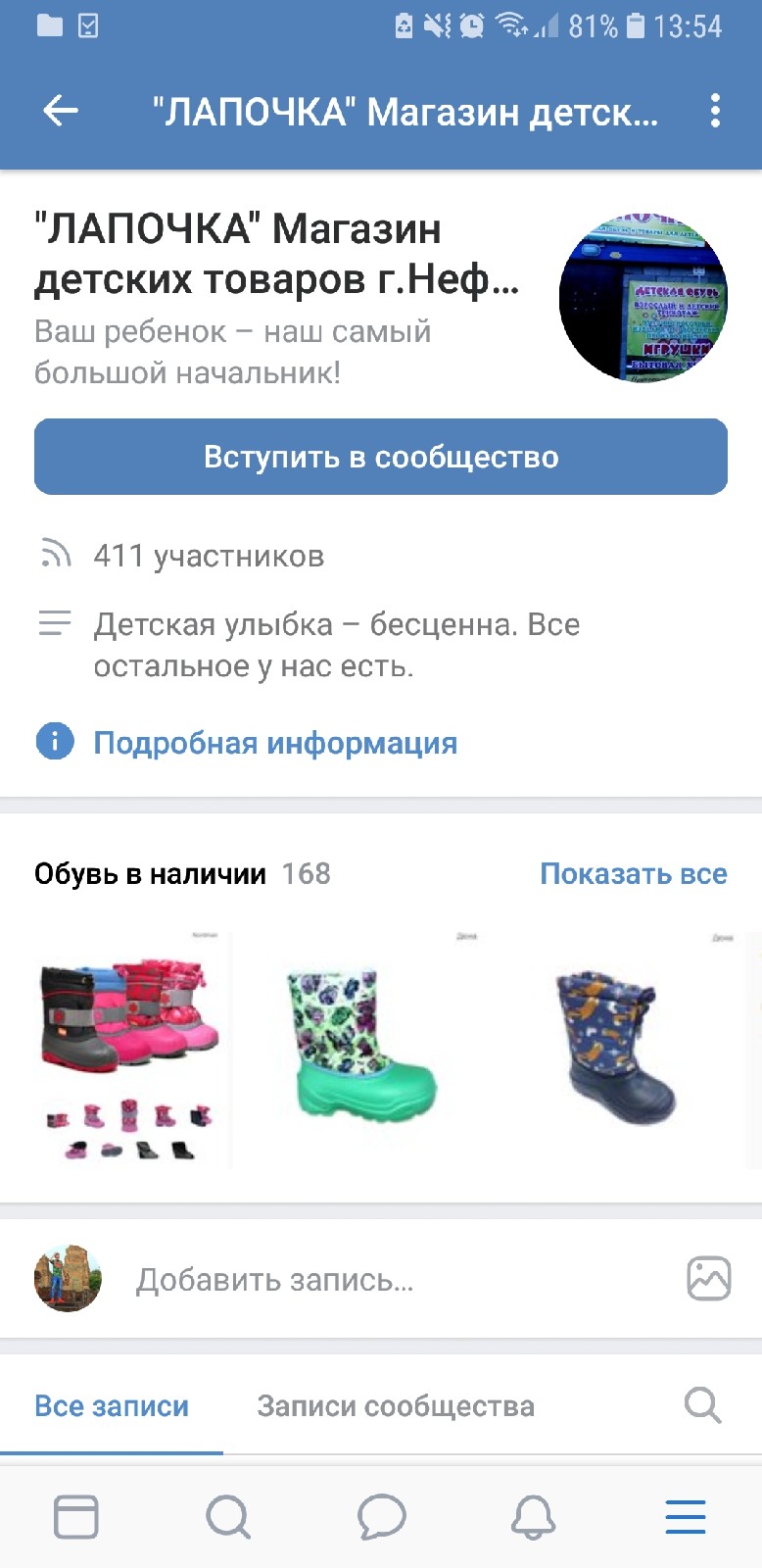 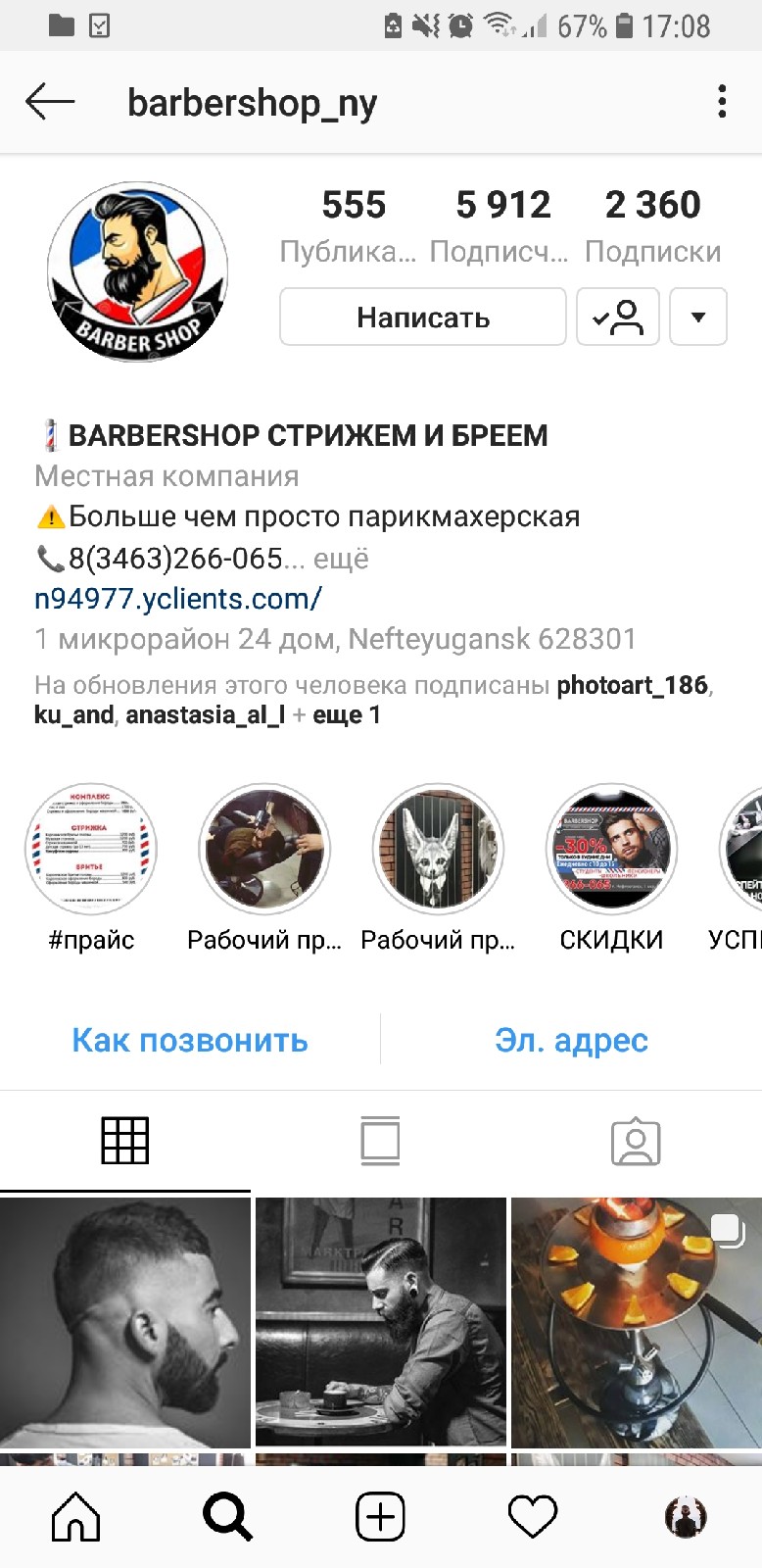 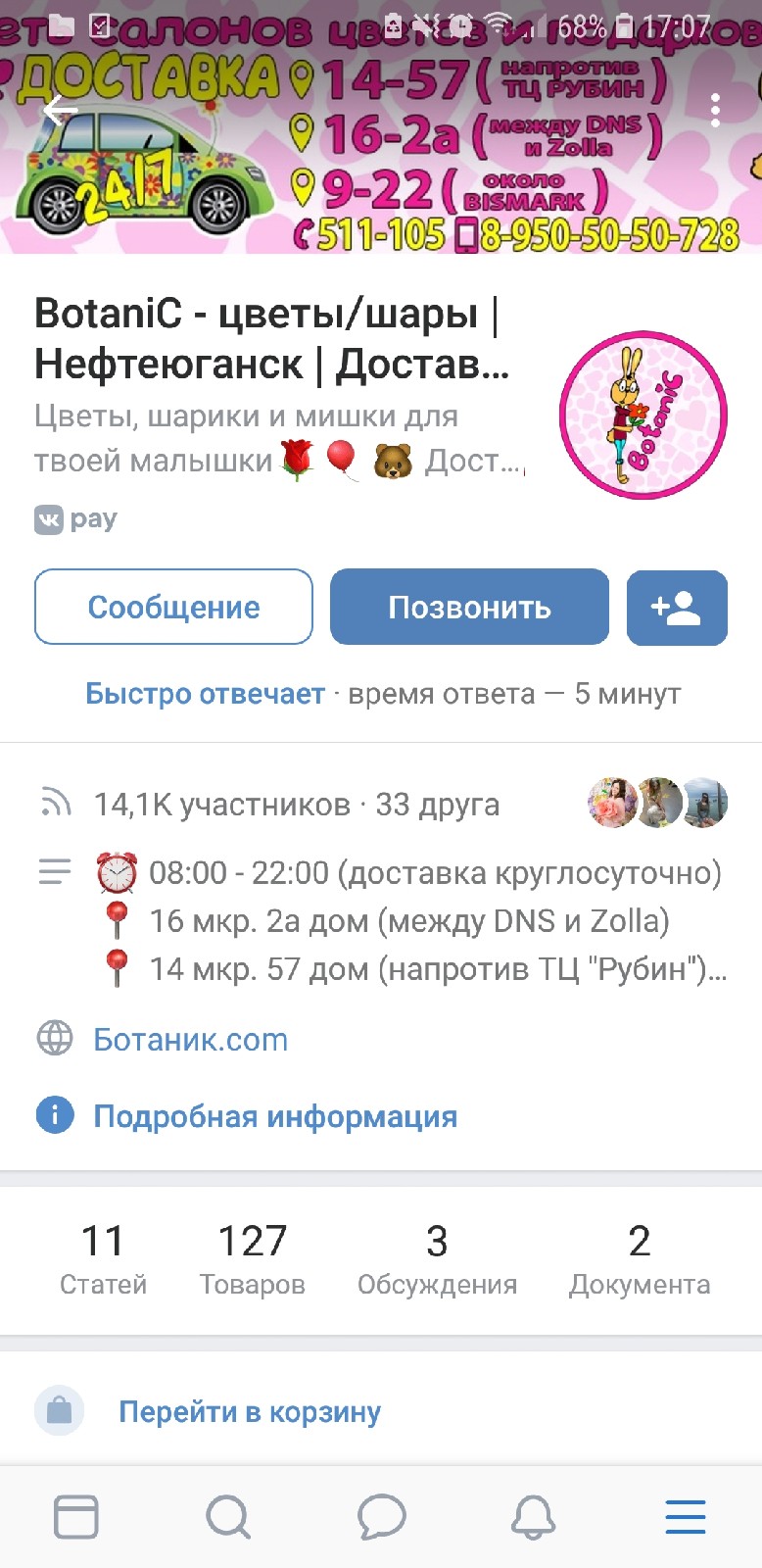 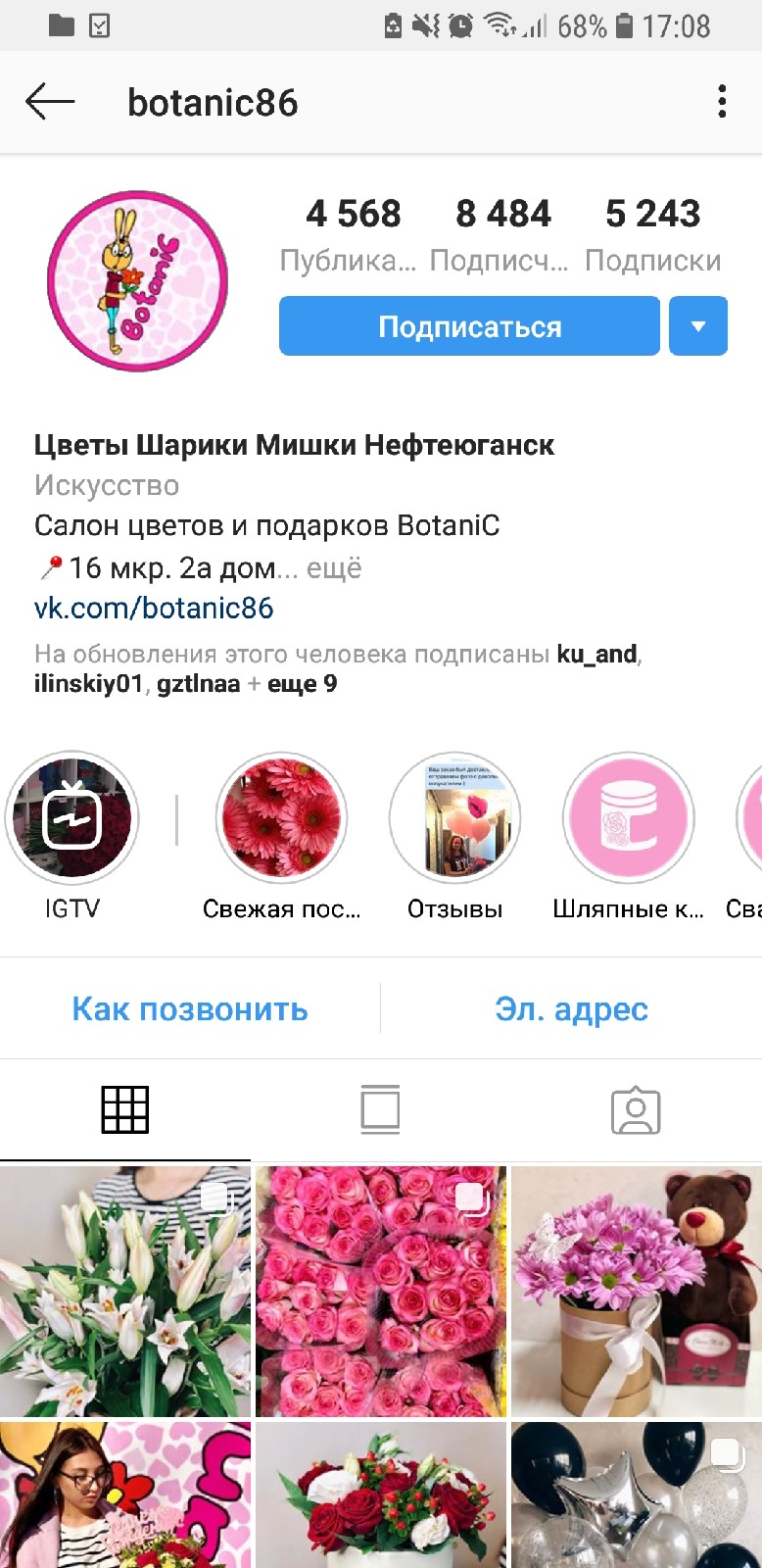 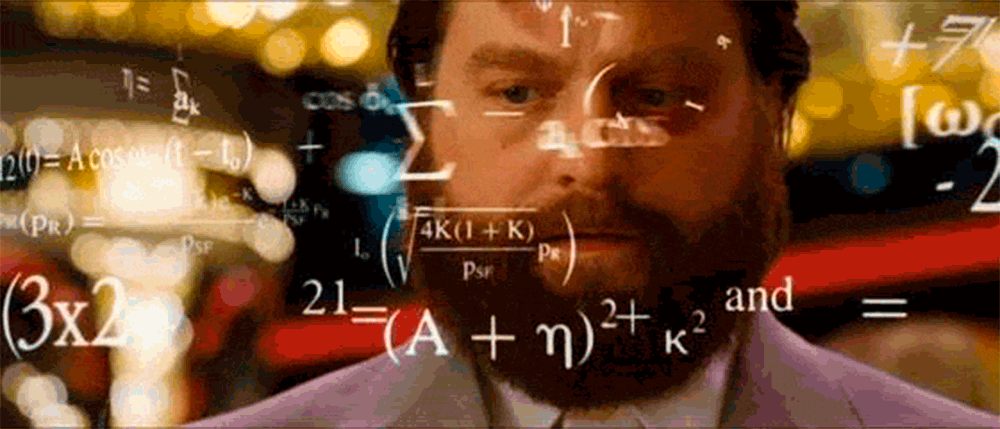 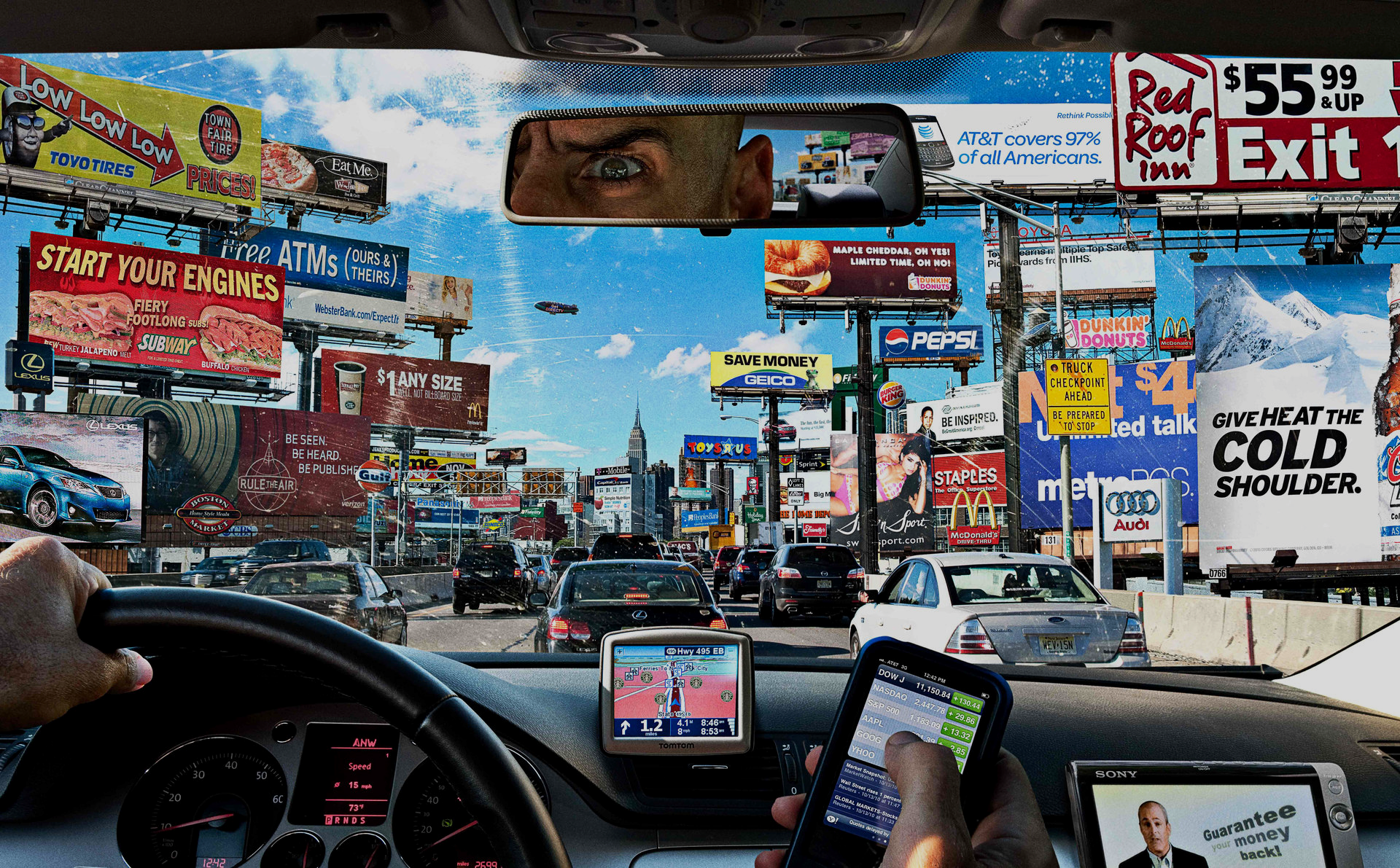 РЕКЛАМА
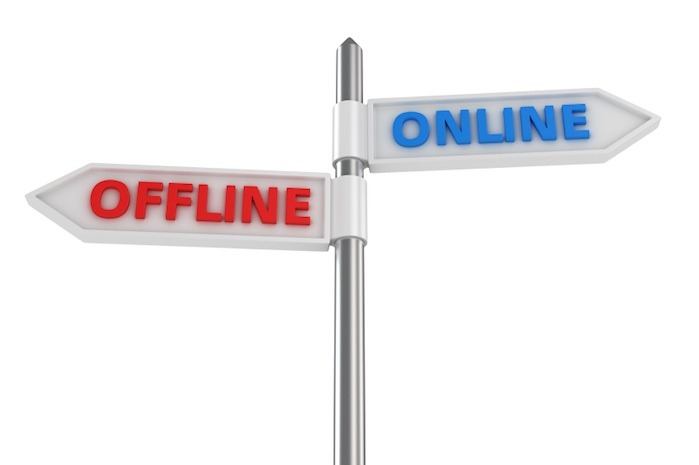 - Пресса- Радио-телевидение- Билборды
- Витрины
- Вывески
Листовки- Визитки- Указатели- Штендеры- Стеллы
- Точки продаж- Выставки
- Email рассылки- ремаркетинг
- Тизерные сети
- Видео реклама
- Контекстная реклама
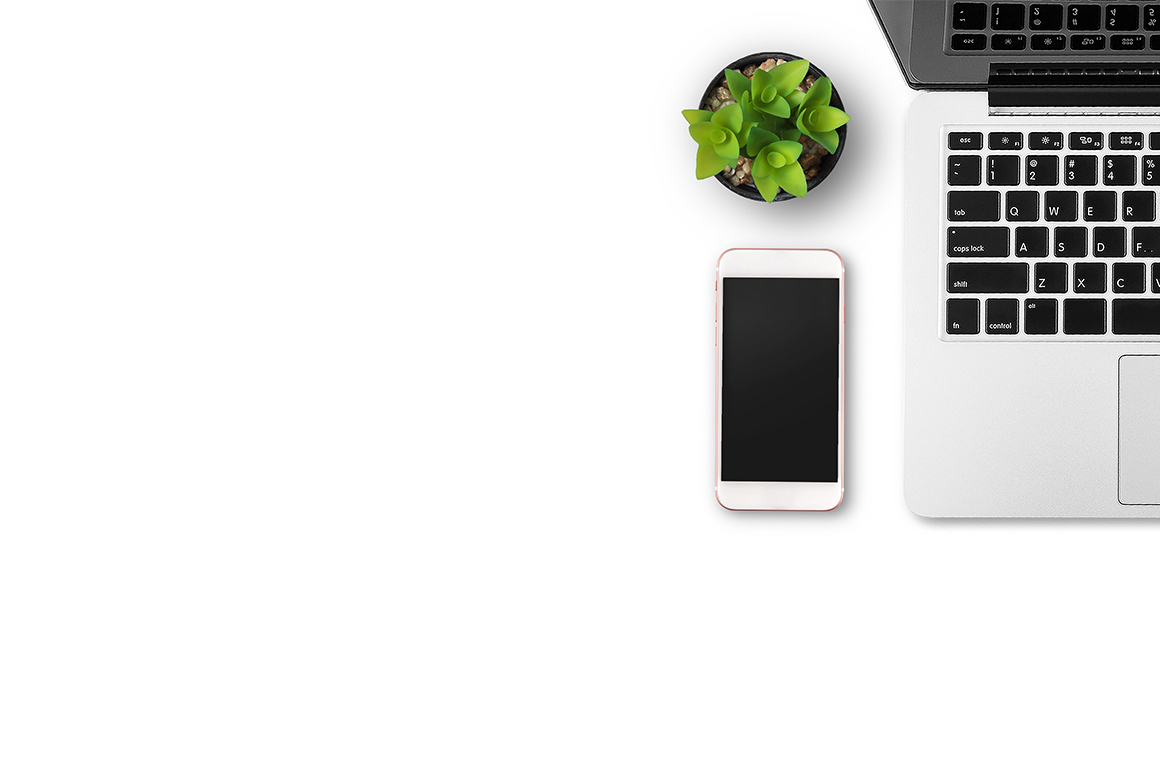 Инструменты
- Оптимизация воронки продаж- Прокачка личного бренда - система сбалансированных показателей- сбор обратной связи- внедрение программ лояльности- Настройка продающего текста- установка crm системы- разработка бренда- SMM маркетингуслуги:- Разработка сайтов- разработка LANDING PAGE- SEO ОПТИМИЗАЦИЯ- НАСТРОЙКА ТАРГЕТИРОВАННОЙ РЕКЛАМЫ
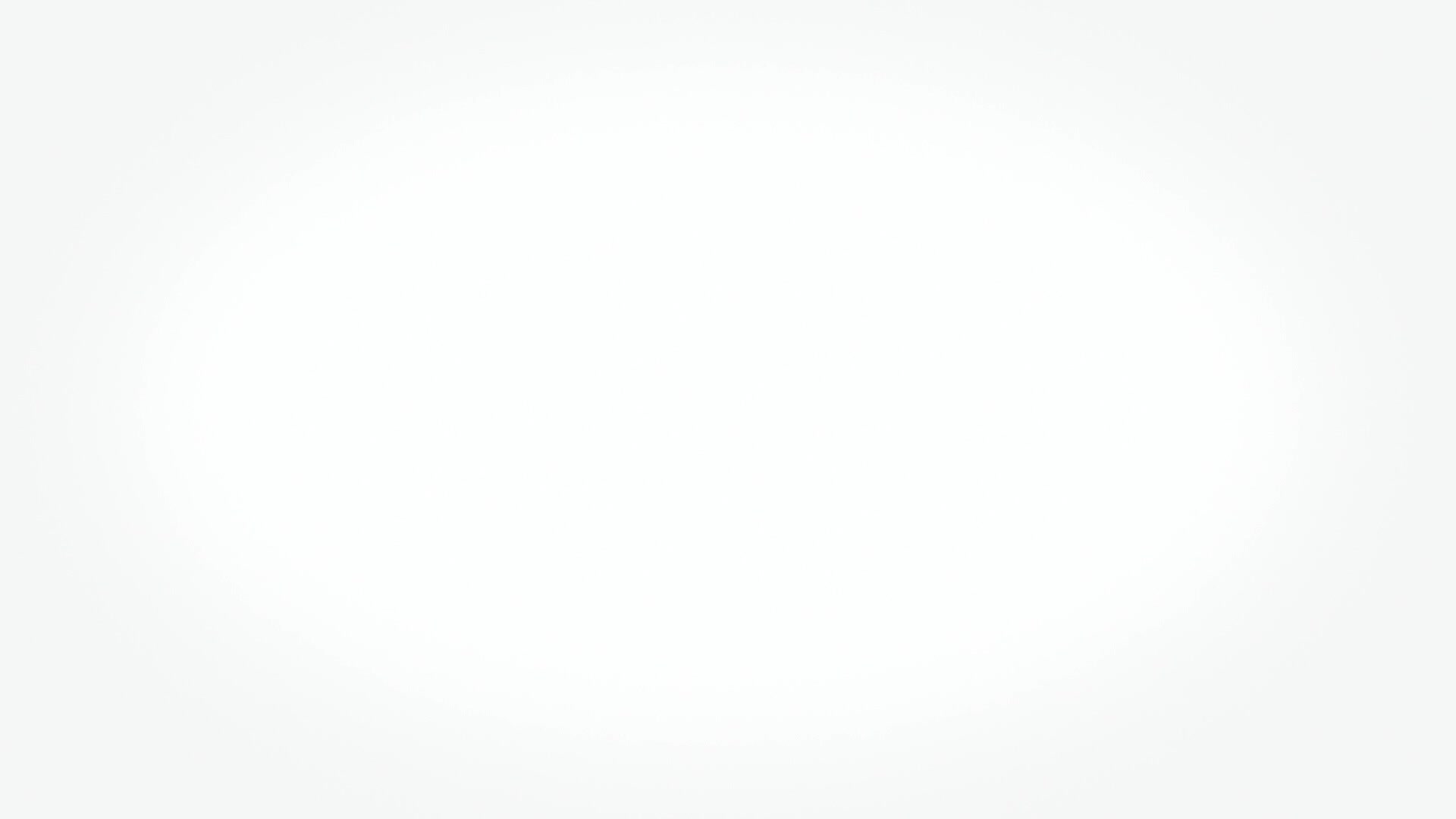 Цели компании
В долгосрочной перспективе
Выйти на доход от 100 т.р в месяц
Выход на новые рынки
Занять лидирующие позиции в сфере маркетинга и рекламы сначала в городе а затем и в регионе
Дальнейшее развитие и совершенствование проекта, тестирование новых маркетинговых инструментов и технологий продаж
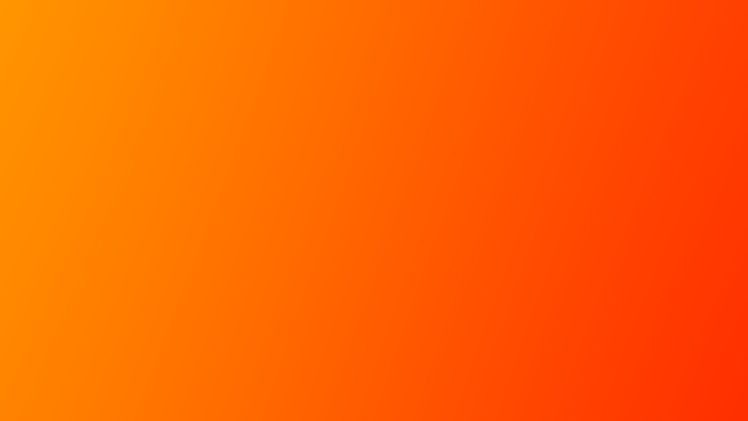 Текущая ситуация
Статус проекта: ожидает запуска
     Текущая цель:- Поиск партнера- Поиск специалистов на аутсорсинг- Продвижение проекта                                                                
      Что имеем : - Слаженная бизнес-модель составленная на основе современных маркетинговых тенденций и их практического применения на рынке- Знания и навыки в продвижении и упаковке проектов- Высокие амбиции и широкий спектр возможностей для заработка и развития- Связи с действующими предпринимателями и профессионалами в своем деле
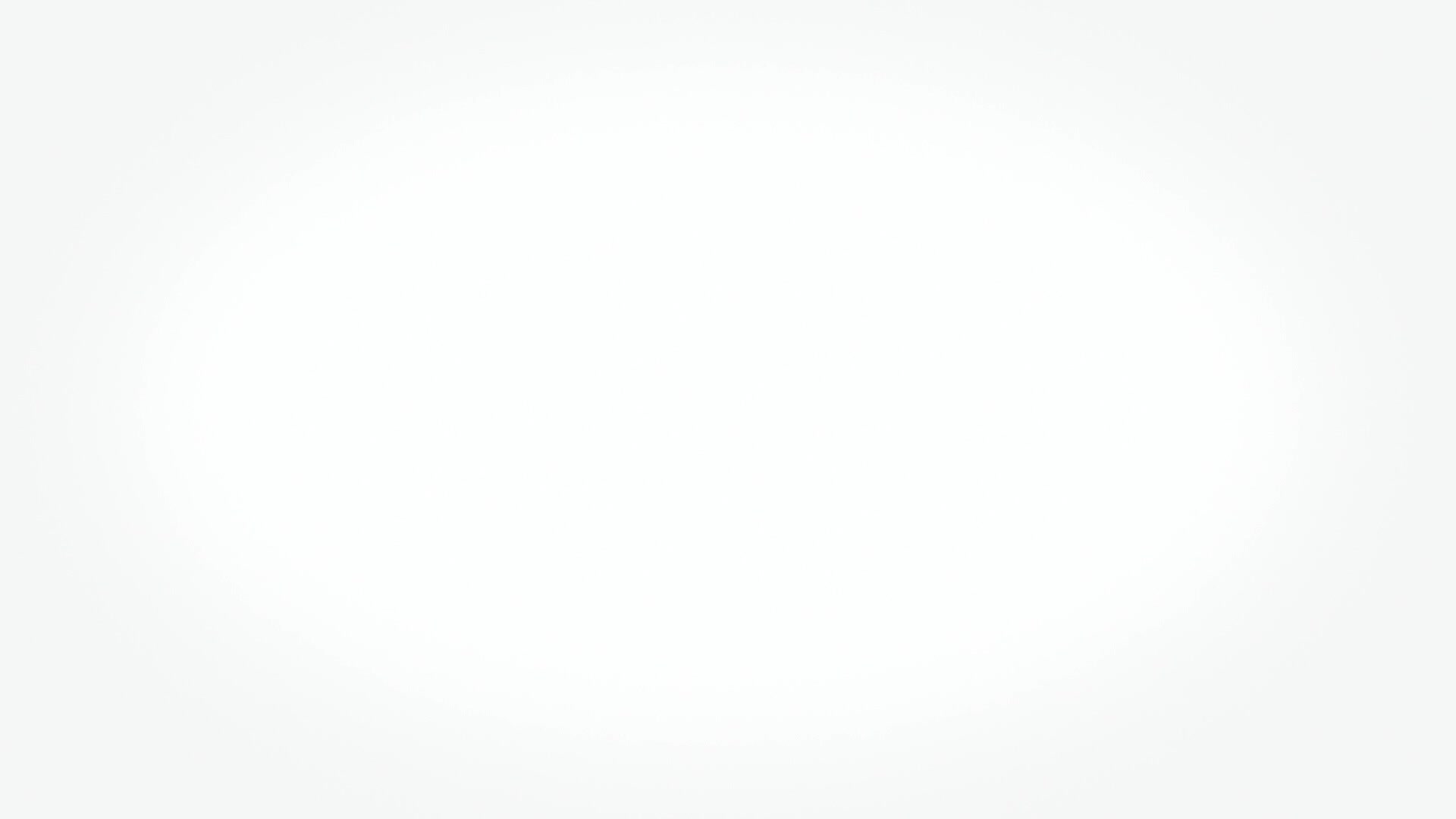 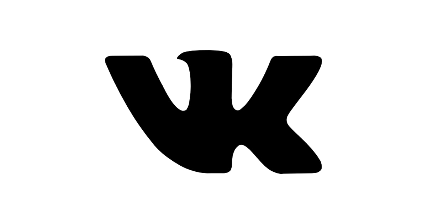 https://vk.com/khudyshkin99
@_STURVAN_Slava11hud@gmail,com
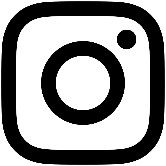 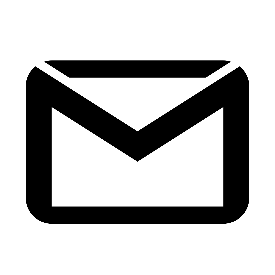